Fundamentals of Multimedia, Chapter 2







			Chapter 2

		Multimedia Authoring and Tools






	2.1 Multimedia Authoring


	2.2 Some Useful Editing and Authoring Tools


	2.3 VRML


	2.4 Further Exploration
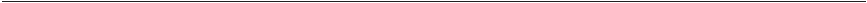 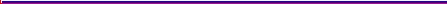 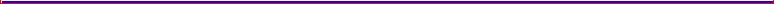 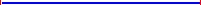 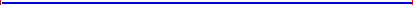 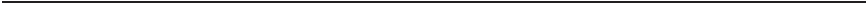 1
Li & Drew  c Prentice Hall 2003
Fundamentals of Multimedia, Chapter 2


					2.1 Multimedia Authoring




	• Multimedia authoring:  creation of multimedia productions,
		sometimes called “movies” or “presentations”.



			– we are mostly interested in interactive applications.


			– For practicality, we also have a look at still-image editors
				such as Adobe Photoshop, and simple video editors such
				as Adobe Premiere.


	• In this section, we take a look at:


			– Multimedia Authoring Metaphors

			– Multimedia Production

			– Multimedia Presentation

			– Automatic Authoring
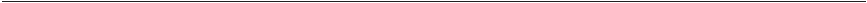 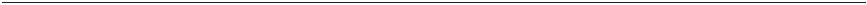 2
Li & Drew  c Prentice Hall 2003
Fundamentals of Multimedia, Chapter 2



			– Multimedia Authoring Metaphors





	1. Scripting  Language Metaphor:  use a special language to

		enable interactivity (buttons, mouse, etc.), and to allow con-

		ditionals, jumps, loops, functions/macros etc.  E.g., a small

		Toolbook program is as below:



				--  load  an  MPEG  file
				extFileName  of  MediaPlayer  "theMpegPath"  =
					"c:\windows\media\home33.mpg";
				--  play
				extPlayCount  of  MediaPlayer  "theMpegPath"  =  1;
				--  put  the  MediaPlayer  in  frames  mode  (not  time  mode)
				extDisplayMode  of  MediaPlayer  "theMpegPath"  =  1;
				--  if  want  to  start  and  end  at  specific  frames:
				extSelectionStart  of  MediaPlayer  "theMpegPath"  =  103;
				extSelectionEnd  of  MediaPlayer  "theMpegPath"  =  1997;
				--  start  playback
				get  extPlay()  of  MediaPlayer  "theMpegPath";
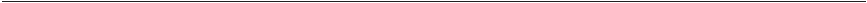 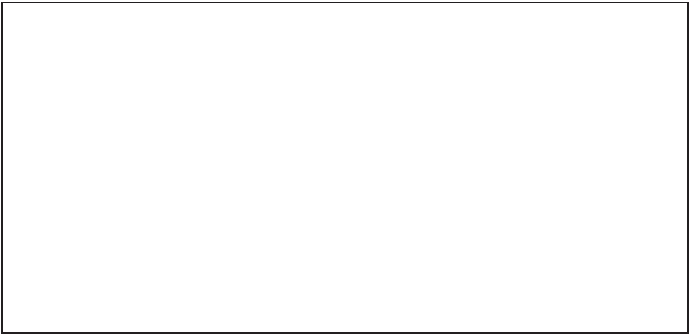 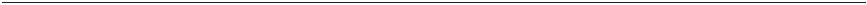 3
Li & Drew  c Prentice Hall 2003
Fundamentals of Multimedia, Chapter 2










	2. Slide  Show  Metaphor:   A  linear  presentation  by  default,

		although tools exist to perform jumps in slide shows.




	3. Hierarchical  Metaphor:  User-controllable elements are or-

		ganized into a tree structure — often used in menu-driven

		applications.




	4. Iconic/Flow-control Metaphor:  Graphical icons are avail-

		able in a toolbox, and authoring proceeds by creating a ﬂow

		chart with icons attached (Fig. 2.1):
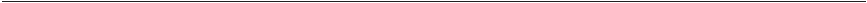 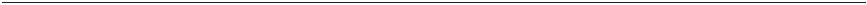 4
Li & Drew  c Prentice Hall 2003
Fundamentals of Multimedia, Chapter 2






































	Fig. 2.1:  Authorware ﬂowchart
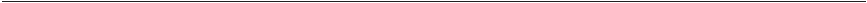 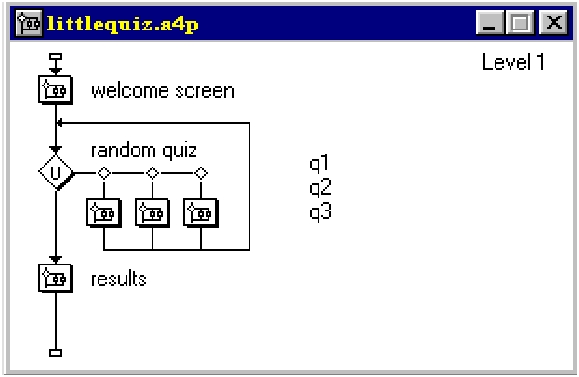 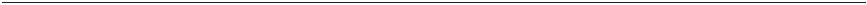 5
Li & Drew  c Prentice Hall 2003
Fundamentals of Multimedia, Chapter 2




	5. Frames Metaphor: Like Iconic/Flow-control Metaphor; how-

		ever  links  between  icons  are  more  conceptual,  rather  than

		representing the actual ﬂow of the program (Fig. 2.2):



































			Fig. 2.2:  Quest Frame
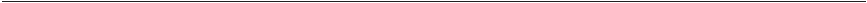 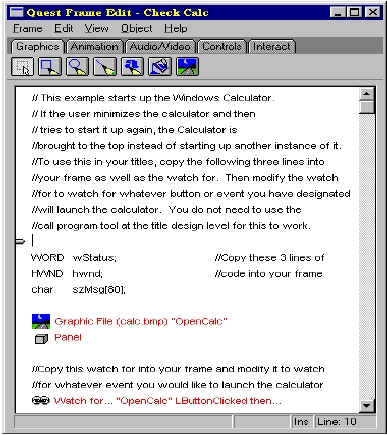 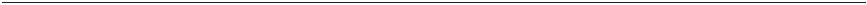 6
Li & Drew  c Prentice Hall 2003
Fundamentals of Multimedia, Chapter 2





	6. Card/Scripting    Metaphor:      Uses   a   simple   index-card

		structure  —  easy  route  to  producing  applications  that  use

		hypertext or hypermedia; used in schools.































			Fig. 2.3:  Two Cards in a Hypermedia Stack
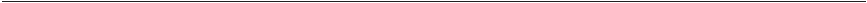 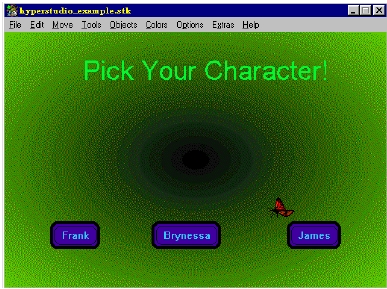 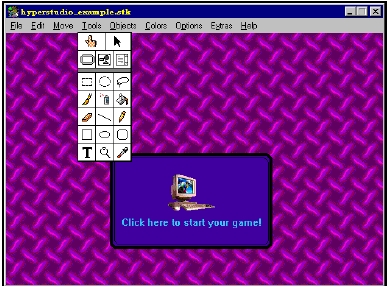 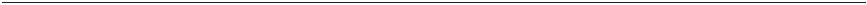 7
Li & Drew  c Prentice Hall 2003
Fundamentals of Multimedia, Chapter 2








	7. Cast/Score/Scripting Metaphor:


		• Time is shown horizontally;  like a spreadsheet:  rows,  or
			tracks, represent instantiations of characters in a multi-

			media production.

		• Multimedia elements are drawn from a cast of characters,
				and scripts are basically event-procedures or procedures

			that are triggered by timer events.

		• Director,  by  Macromedia,  is  the  chief  example  of  this
			metaphor.   Director  uses  the  Lingo  scripting  language,

			an object-oriented event-driven language.
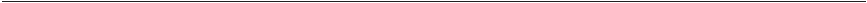 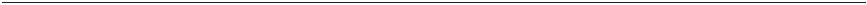 8
Li & Drew  c Prentice Hall 2003
Fundamentals of Multimedia, Chapter 2





						– Multimedia Presentation





	• Graphics  Styles:  Human visual dynamics impact how pre-
				sentations must be constructed.



			(a) Color  principles  and  guidelines:   Some  color  schemes

					and art styles are best combined with a certain theme or

					style.   A  general  hint  is  to  not  use  too  many  colors,  as

					this can be distracting.

		(b)  Fonts:  For eﬀective visual communication in a presenta-

					tion, it is best to use large fonts (i.e., 18 to 36 points),

					and no more than 6 to 8 lines per screen (fewer than on

					this screen!).  Fig. 2.4 shows a comparison of two screen

					projections:
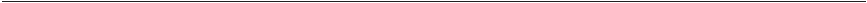 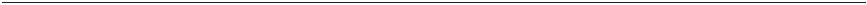 9
Li & Drew  c Prentice Hall 2003
Fundamentals of Multimedia, Chapter 2





































	Fig 2.4:  Colors and fonts [from Ron Vetter].
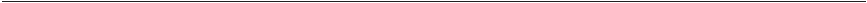 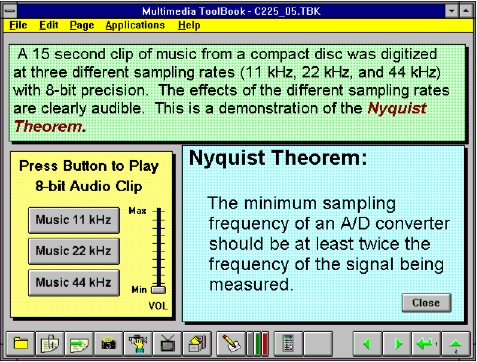 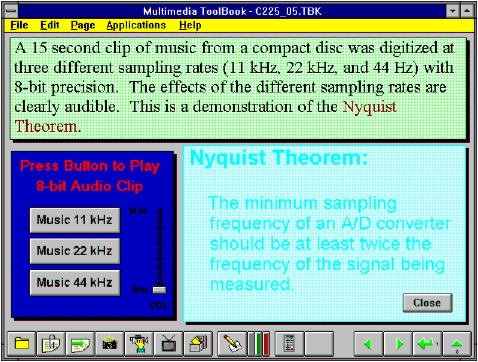 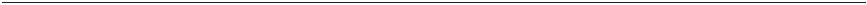 10
Li & Drew  c Prentice Hall 2003
Fundamentals of Multimedia, Chapter 2






	(c) A color contrast program: If the text color is some triple

		(R,G,B), a legible color for the background is that color

		subtracted from the maximum (here assuming max=1):
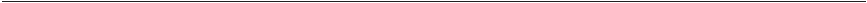 (R, G, B)  ⇒  (1 − R, 1 − G, 1 − B)
(2.1)
– Some color combinations are more pleasing than others;

	e.g., a pink background and forest green foreground, or

	a  green  background  and  mauve  foreground.
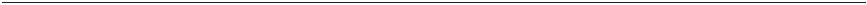 11
Li & Drew  c Prentice Hall 2003
[Speaker Notes: CMY system. Color is determined by the three independent components Cyan (C=1-R), Magenta (M=1-G), and Yellow (Y=1-B).]
Fundamentals of Multimedia, Chapter 2








































	Fig. 2.5:  Program to investigate colors and readability.
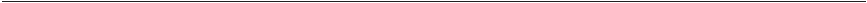 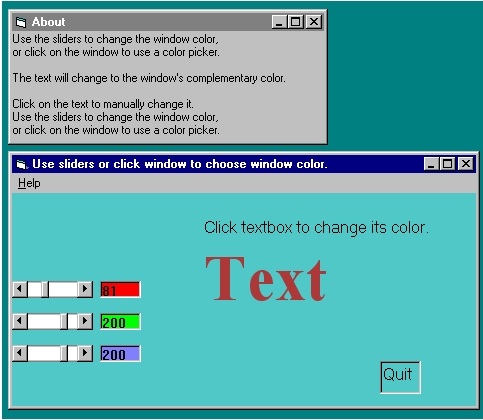 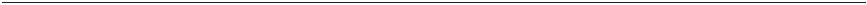 12
Li & Drew  c Prentice Hall 2003
Fundamentals of Multimedia, Chapter 2





	– Fig.  2.6,  shows  a  “color  wheel”,  with  opposite  colors

		equal to (1-R,1-G,1-B):































			Fig. 2.6:  Color wheel
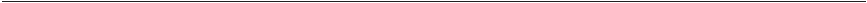 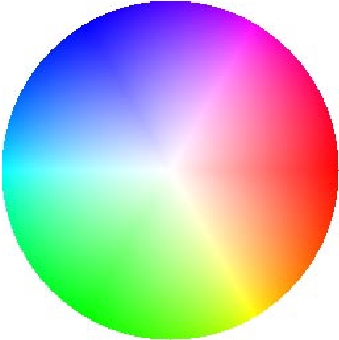 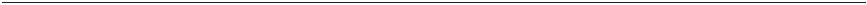 13
Li & Drew  c Prentice Hall 2003
Fundamentals of Multimedia, Chapter 2




			Sprite Animation





	• The basic idea:  Suppose we have an animation ﬁgure, as in
		Fig. 2.7 (a).  Now create a 1-bit mask M , as in Fig. 2.7 (b),
		black  on  white,  and  accompanying  sprite  S ,  as  in  Fig.  2.7
		(c).





















		Fig. 2.7:  Sprite creation: Original, mask image M , and sprite
		S (“Duke” ﬁgure courtesy of Sun Microsystems.)
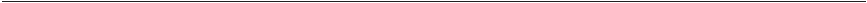 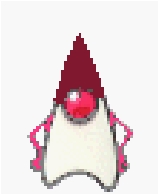 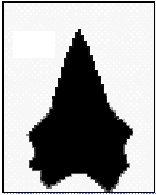 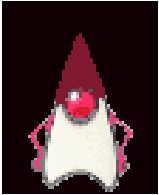 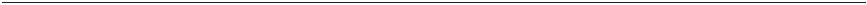 14
Li & Drew  c Prentice Hall 2003
[Speaker Notes: a mask is data that is used for bitwise operations, particularly in a bit field.]
Fundamentals of Multimedia, Chapter 2



	• We can overlay the sprite on a colored background B, as in
		Fig. 2.8 (a) by ﬁrst ANDing B and M , and then ORing the
		result with S , with ﬁnal result as in Fig. 2.8 (e).































Fig. 2.8:  Sprite animation:  (a): Background B.  (b): Mask M .  (c): B  AND
M .  (d): Sprite S .  (e): B AND M  OR S
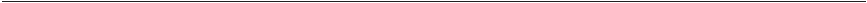 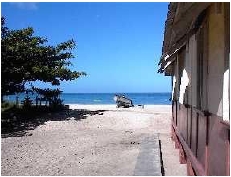 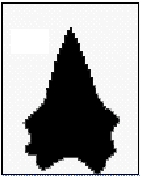 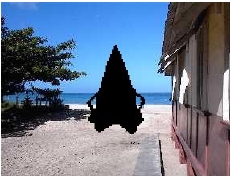 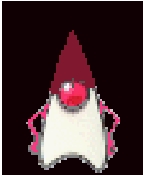 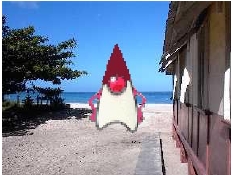 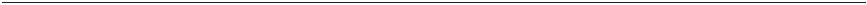 15
Li & Drew  c Prentice Hall 2003
Fundamentals of Multimedia, Chapter 2







				Video Transitions





	• Video transitions:  to signal “scene changes”.



	• Many diﬀerent types of transitions:


		1.  Cut:  an abrupt change of image contents formed by abut-

			ting two video frames consecutively.  This is the simplest

			and most frequently used video transition.
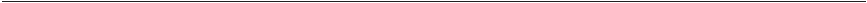 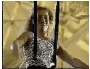 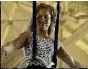 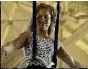 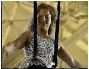 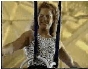 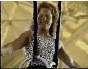 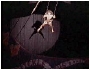 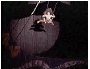 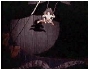 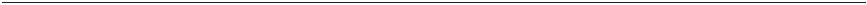 16
Li & Drew  c Prentice Hall 2003
Fundamentals of Multimedia, Chapter 2







	2.  Wipe:   a  replacement  of  the  pixels  in  a  region  of  the

		viewport  with  those  from  another  video.   Wipes  can  be

		left-to-right, right-to-left, vertical, horizontal, like an iris

		opening, swept out like the hands of a clock, etc.














	3.  Dissolve:  replaces  every pixel  with  a  mixture over  time

		of the two videos, gradually replacing the ﬁrst by the sec-

		ond.  Most dissolves can be classiﬁed as two types:  cross

		dissolve and dither dissolve.
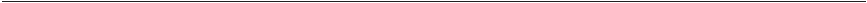 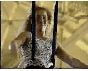 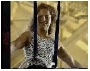 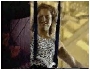 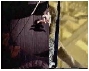 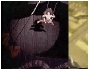 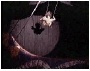 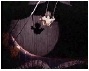 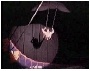 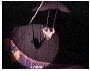 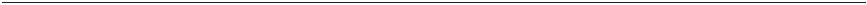 17
Li & Drew  c Prentice Hall 2003
Fundamentals of Multimedia, Chapter 2




		Type I: Cross Dissolve





	• Every pixel is aﬀected gradually.  It can be deﬁned by:
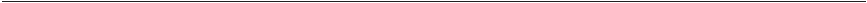 D = (1 − α(t)) · A + α(t) · B
(2.2)
where  A  and  B  are  the  color  3-vectors  for  video  A  and
video  B.  Here,  α(t)  is  a  transition  function,  which  is  often
linear:
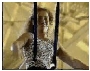 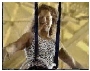 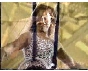 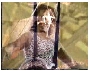 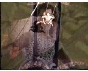 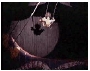 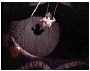 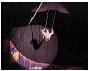 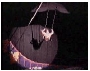 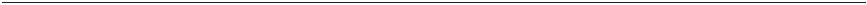 [Speaker Notes: - Laplace transform]
Fundamentals of Multimedia, Chapter 2











			Type II: Dither Dissolve





	• Determined  by  α(t),  increasingly  more  and  more  pixels  in
		video  A  will  abruptly  (instead  of  gradually  as  in  Type  I)

		change to video B.
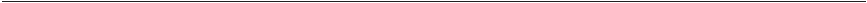 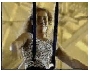 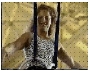 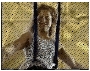 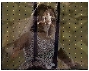 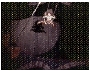 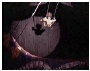 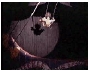 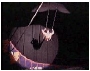 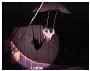 with k · tmax ≡ 1












	18
(2.3)













Li & Drew  c Prentice Hall 2003
α(t) = k · t,
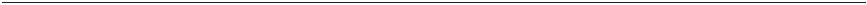 19
Li & Drew  c Prentice Hall 2003
Fundamentals of Multimedia, Chapter 2











	• Fade-in  and  fade-out  are  special  types  of  Type  I  dissolve:
		video A or B is black (or white).  Wipes are special forms of

		Type II dissolve in which changing pixels follow a particular

		geometric pattern.


	• Build-your-own-transition:  Suppose we wish to build a spe-
		cial  type  of  wipe  which  slides  one  video  out  while  another

		video slides in to replace it:  a slide (or push).
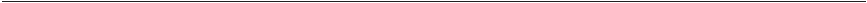 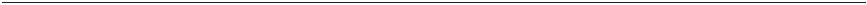 20
Li & Drew  c Prentice Hall 2003
Fundamentals of Multimedia, Chapter 2




		(a) Unlike a wipe, we want each video frame not be held in

			place, but instead move progressively farther into (out of)

			the viewport.

	(b)  Suppose we wish to slide VideoL in from the left, and push
			out VideoR.  Figure 2.9 shows this process:























Fig. 2.9:  (a): VideoL.  (b): VideoR.  (c): VideoL sliding into place
and pushing out VideoR.
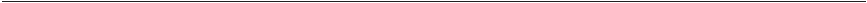 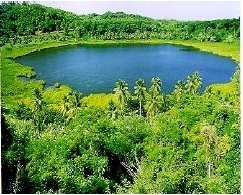 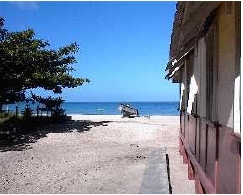 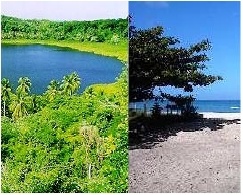 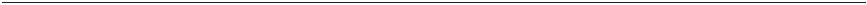 21
Li & Drew  c Prentice Hall 2003
Fundamentals of Multimedia, Chapter 2








			Slide Transition (Cont’d)





	• As time goes by, the horizontal location xT  for the transition
		boundary moves across the viewport from xT  = 0 at t = 0
		to xT  = xmax  at t = tmax.  Therefore, for a transition that is
		linear in time, xT   = (t/tmax)xmax.


	• So for any time t the situation is as shown in Fig. 2.10 (a).
		Let’s assume that dependence on y is implicit since we use
		the same y as in the source video.  Then for the red channel
		(and similarly for the green and blue), R = R(x, t).
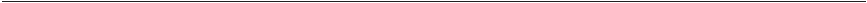 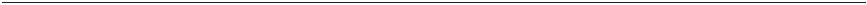 22
Li & Drew  c Prentice Hall 2003
[Speaker Notes: - R is a function of position in the frame, (x, y), as well as of time t.]
Fundamentals of Multimedia, Chapter 2









	• Suppose  that  we  have  determined  that  pixels  should  come
		from VideoL.  Then the x-position xL  in the unmoving video
		should be xL  = x + (xmax − xT ), where x is the position we
		are  trying  to  ﬁll  in  the  viewport,  xT   is  the  position  in  the
		viewport that the transition boundary has reached, and xmax
		is the maximum pixel position for any frame.



	• From Fig. 2.10(b), we can calculate the position xL in VideoL’s
		coordinate system as the sum of the distance x, in the view-
		port, plus the diﬀerence xmax − xT .
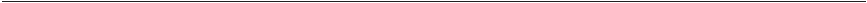 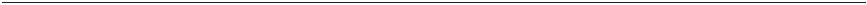 23
Li & Drew  c Prentice Hall 2003
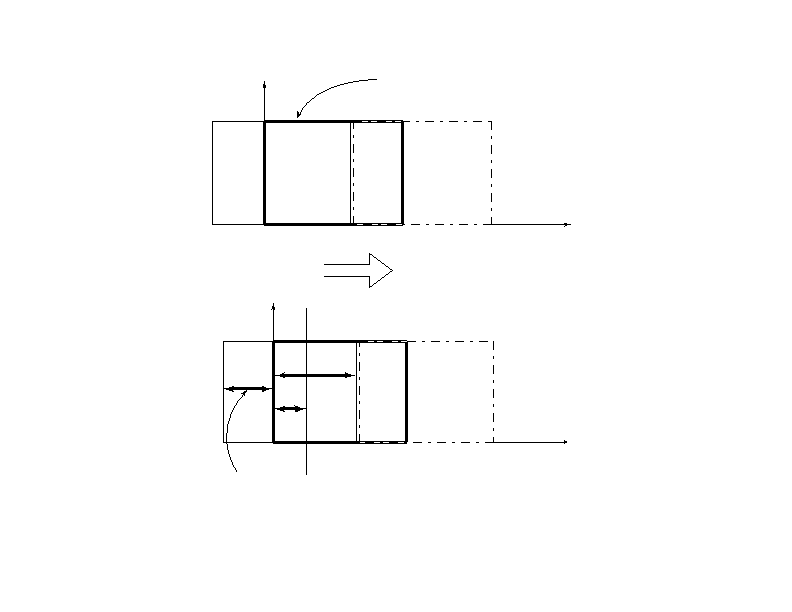 Fundamentals of Multimedia, Chapter 2
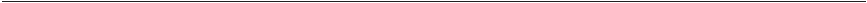 Viewport




	VideoR
y



VideoL
0
xT
xmax
x
y




	xT

	x
0
x
xmax
xmax − xT

Fig.  2.10:   (a):  Geometry  of  VideoL   pushing  out  VideoR.   (b):  Calculating
position in VideoL  from where pixels are copied to the viewport.
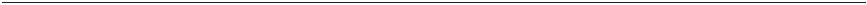 24
Li & Drew  c Prentice Hall 2003
Fundamentals of Multimedia, Chapter 2



							Slide Transition (Cont’d)





	• Substituting the fact that the transition moves linearly with
		time, xT   = xmax(t/tmax), a pseudocode solution in shown in
		Fig. 2.11.
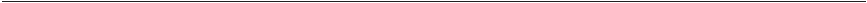 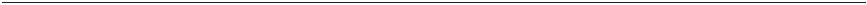 25
Li & Drew  c Prentice Hall 2003
Fundamentals of Multimedia, Chapter 2




			Some Technical Design Issues





	1. Computer Platform: Much software is ostensibly “portable”

		but cross-platform software relies on run-time modules which

		may not work well across systems.




	2. Video format and resolution:  The most popular video for-

		mats — NTSC, PAL, and SECAM— are not compatible, so

		a  conversion  is  required  before  a  video  can be  played  on  a

		player supporting a diﬀerent format.




	3. Memory and Disk Space Requirement:  At least 128 MB

		of  RAM  and  20  GB  of  hard-disk  space  should  be  available

		for acceptable performance and storage for multimedia pro-

		grams.
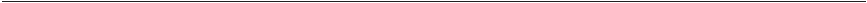 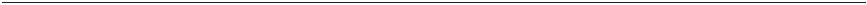 26
Li & Drew  c Prentice Hall 2003
[Speaker Notes: as appears or is stated to be true
NTSC, named after the National Television System Committee, 30 frames are transmitted each second.
Phase Alternation Line (PAL) and Sequential Couleur avec Memoire (SECAM) 25 frames are transmitted each second.]
Fundamentals of Multimedia, Chapter 2









	4. Delivery Methods:


		• Not everyone has rewriteable DVD drives, as yet.


		• CD-ROMs:   may  be  not  enough  storage  to  hold  a  mul-
			timedia presentation.  As well, access time for CD-ROM

			drives is longer than for hard-disk drives.


		• Electronic delivery is an option, but depends on network
			bandwidth at the user side (and at server).  A streaming

			option may be available, depending on the presentation.
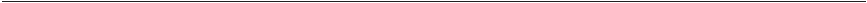 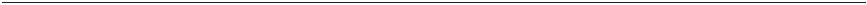 27
Li & Drew  c Prentice Hall 2003
Fundamentals of Multimedia, Chapter 2






				– Automatic Authoring





	• Hypermedia documents:  Generally, three steps:


		1.  Capture  of  media:   From  text  or  using  an  audio  digi-

			tizer or video frame-grabber; is highly developed and well

			automated.

		2.  Authoring:   How  best  to  structure  the  data  in  order  to

			support multiple views of the available data, rather than

			a single, static view.

		3.  Publication: i.e. Presentation, is the objective of the mul-

			timedia tools we have been considering.
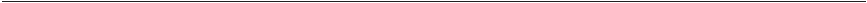 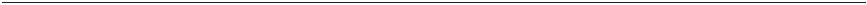 28
Li & Drew  c Prentice Hall 2003
Fundamentals of Multimedia, Chapter 2






	• Externalization versus linearization:


			(a) Fig. 2.12(a) shows the essential problem involved in com-

				municating ideas without using a hypermedia mechanism.



		(b)  In  contrast,  hyperlinks  allow  us  the  freedom  to  partially

				mimic the author’s thought process (i.e., externalization).



			(c) Using, e.g., Microsoft Word, creates a hypertext version

				of a document by following the layout already set up in

				chapters, headings, and so on.  But problems arise when

				we actually need to automatically extract semantic con-

					tent and ﬁnd links and anchors (even considering just text

					and not images etc.)   Fig. 2.13 displays the problem.
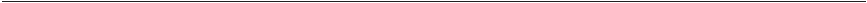 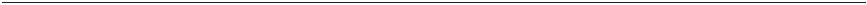 29
Li & Drew  c Prentice Hall 2003
Fundamentals of Multimedia, Chapter 2






















			(a)
















		(b)

	Fig. 2.12:  Communication using hyperlinks [from David Lowe].
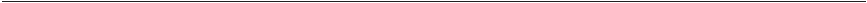 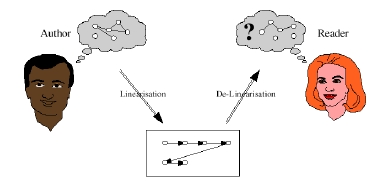 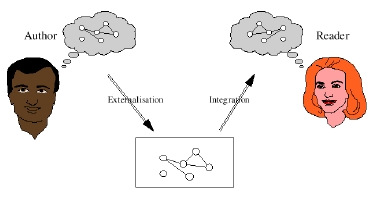 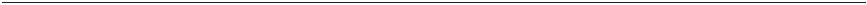 30
Li & Drew  c Prentice Hall 2003
Fundamentals of Multimedia, Chapter 2




























		Fig. 2.13:  Complex information space [from David Lowe].






	(d)  Once a dataset becomes large we should employ database

			methods.  The issues become focused on scalability (to a

			large  dataset),  maintainability,  addition  of  material,  and

			reusability.
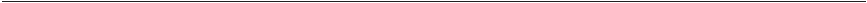 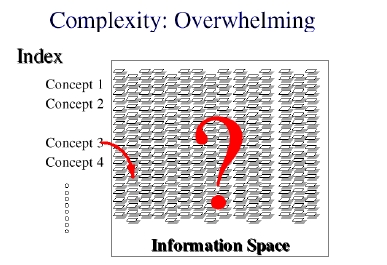 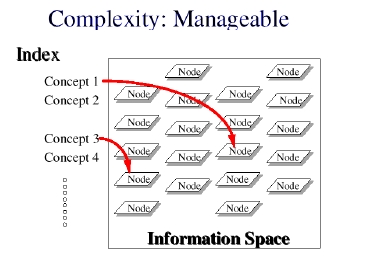 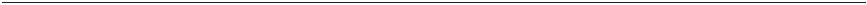 31
Li & Drew  c Prentice Hall 2003
Fundamentals of Multimedia, Chapter 2




				Semi-automatic migration of hypertext





		• The  structure  of  hyperlinks  for  text  information  is  simple:
			“nodes”  represent  semantic  information  and  these  are  an-

			chors for links to other pages.


























	Fig. 2.14:  Nodes and anchors in hypertext [from David Lowe].
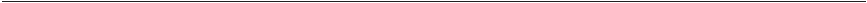 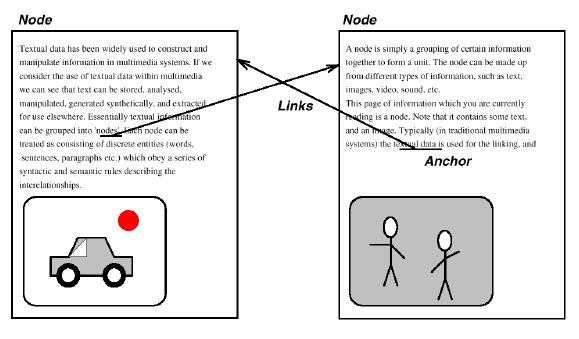 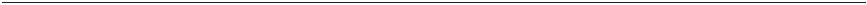 32
Li & Drew  c Prentice Hall 2003
Fundamentals of Multimedia, Chapter 2




				Hyperimages





	• We need an automated method to help us produce true hy-
		permedia:




























			Fig. 2.15:  Structure of hypermedia [from David Lowe].
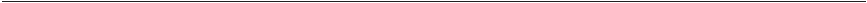 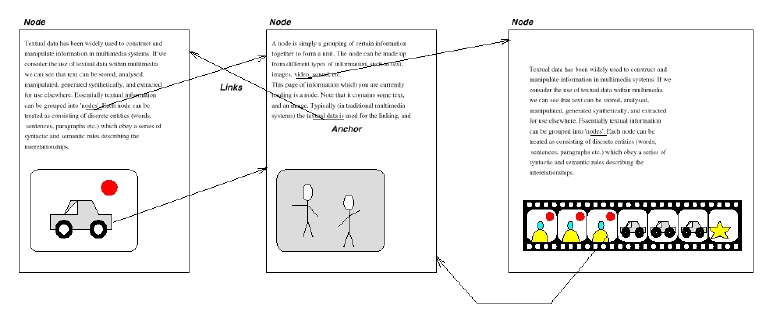 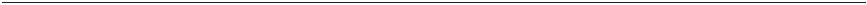 33
Li & Drew  c Prentice Hall 2003
Fundamentals of Multimedia, Chapter 2



	• Can manually delineate syntactic image elements by masking
		image areas.   Fig. 2.16  shows a  “hyperimage”,  with image
		areas identiﬁed and automatically linked to other parts of a
		document:


































			Fig. 2.16:  Hyperimage [from David Lowe].
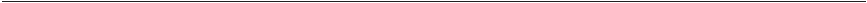 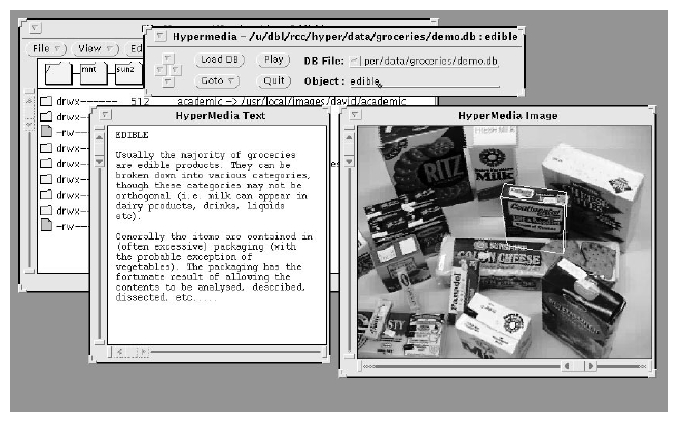 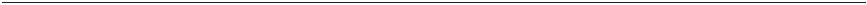 34
Li & Drew  c Prentice Hall 2003
Fundamentals of Multimedia, Chapter 2



		2.2 Some Useful Editing and Authoring Tools




	• One needs real vehicles for showing understanding principles
			of  and  creating  multimedia.   And  straight  programming  in

			C++  or  Java  is  not  always  the  best  way  of  showing  your

			knowledge and creativity.


	• Some popular authoring tools include the following:


				– Adobe Premiere 6

				– Macromedia Director 8 and MX

				– Flash 5 and MX

				– Dreamweaver MX


	• Hint for Studying  This Section:  Hands-on work in a Lab
			environment, with reference to the text.
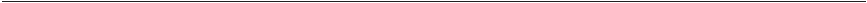 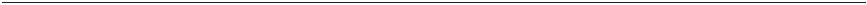 35
Li & Drew  c Prentice Hall 2003
Fundamentals of Multimedia, Chapter 2









2.2.1 Adobe Premiere




2.2.2 Macromedia Director




2.2.3 Macromedia Flash




2.2.4 Dreamweaver




Cakewalk Pro Audio
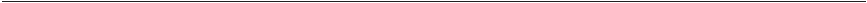 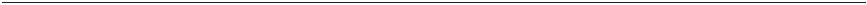 36
Li & Drew  c Prentice Hall 2003
Fundamentals of Multimedia, Chapter 2




			2.3 VRML (Virtual Reality Modelling
				Language)



	Overview





(a) VRML: conceived in the ﬁrst international conference of the

		World  Wide  Web  as  a  platform-independent  language  that

		would be viewed on the Internet.




(b)  Objective of VRML: capability to put colored objects into

		a 3D environment.




(c) VRML is an interpreted language; however it has been very

		inﬂuential since it was the ﬁrst method available for displaying

		a 3D world on the World Wide Web.
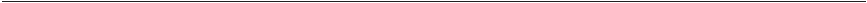 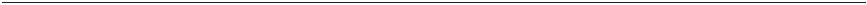 37
Li & Drew  c Prentice Hall 2003
Fundamentals of Multimedia, Chapter 2








					History of VRML





	• VRML 1.0 was created in May of 1995,  with a revision for
		clariﬁcation called VRML 1.0C in January of 1996:



			– VRML  is  based  on  a  subset  of  the  ﬁle  inventor  format

				created by Silicon Graphics Inc.

			– VRML  1.0  allowed  for  the  creation  of  many  simple  3D

				objects such as a cube and sphere as well as user-deﬁned

				polygons.  Materials and textures can be speciﬁed for ob-

				jects to make the objects more realistic.
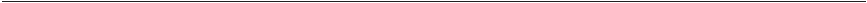 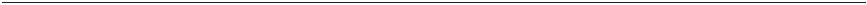 38
Li & Drew  c Prentice Hall 2003
Fundamentals of Multimedia, Chapter 2




	• The last major revision of VRML was VRML 2.0, standard-
		ized by ISO as VRML97:



			– This  revision  added  the  ability  to  create  an  interactive

				world.   VRML  2.0,  also  called  “Moving  Worlds”,  allows

				for animation and sound in an interactive virtual world.

			– New objects were added to make the creation of virtual

				worlds easier.

			– Java and Javascript have been included in VRML to allow

				for interactive objects and user-deﬁned actions.

			– VRML 2.0 was a large change from VRML 1.0 and they

				are not compatible with each other.  However, conversion

				utilities are available to convert VRML 1.0 to VRML 2.0

				automatically.
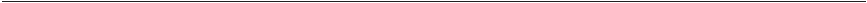 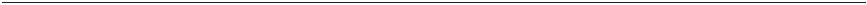 39
Li & Drew  c Prentice Hall 2003
Fundamentals of Multimedia, Chapter 2



						VRML Shapes





	• VRML contains basic geometric shapes that can be combined
		to create more complex objects.  Fig. 2.28 displays some of

		these shapes:














					Fig. 2.28:  Basic VRML shapes.



			– Shape node is a generic node for all objects in VRML.

			– Material node speciﬁes the surface properties of an ob-

				ject.  It can control what color the object is by specifying

				the red, green and blue values of the object.
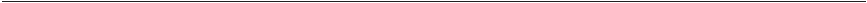 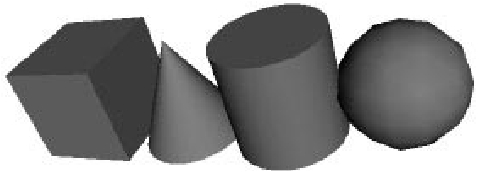 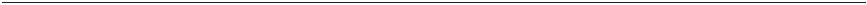 40
Li & Drew  c Prentice Hall 2003
Fundamentals of Multimedia, Chapter 2







	• There are three kinds of texture nodes that can be used to
		map textures onto any object:



		1.  ImageTexture:  The most common one that can take an

			external  JPEG  or  PNG  image  ﬁle  and  map  it  onto  the

			shape.



		2.  MovieTexture:  allows the mapping of a movie onto an

			object; can only use MPEG movies.



		3.  PixelTexture:   simply  means  creating  an  image  to  use

			with ImageTexture within VRML.
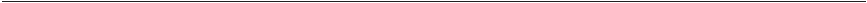 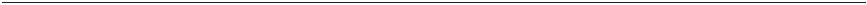 41
Li & Drew  c Prentice Hall 2003
Fundamentals of Multimedia, Chapter 2






						VRML world





	• Fig. 2.29 displays a simple VRML scene from one viewpoint:
		→ Openable-book VRML simple world!:
				−→ Link to mmbook/examples/vrml.html.


			– The  position  of  a  viewpoint  can  be  speciﬁed  with  the

					position node and it can be rotated from the default view
					with the orientation node.

			– Also the camera’s angle for its ﬁeld of view can be changed

					from its default 0.78 radians, with the fieldOfView node.

			– Changing the ﬁeld of view can create a telephoto eﬀect.
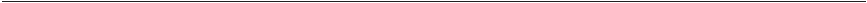 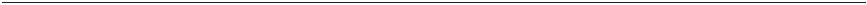 42
Li & Drew  c Prentice Hall 2003
Fundamentals of Multimedia, Chapter 2






































	Fig. 2.29:  A simple VRML scene.
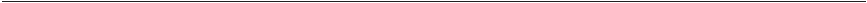 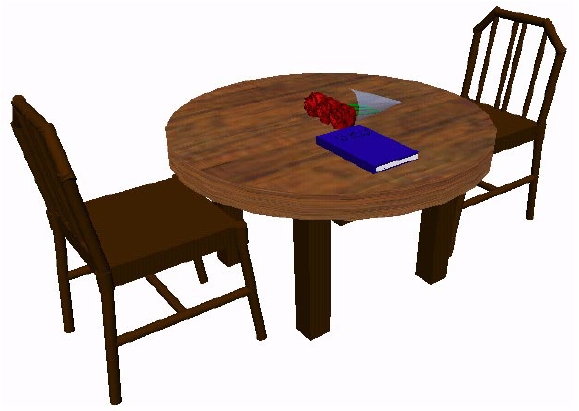 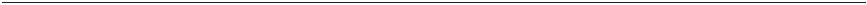 43
Li & Drew  c Prentice Hall 2003
Fundamentals of Multimedia, Chapter 2



	• Three types of lighting can be used in a VRML world:


			– DirectionalLight  node  shines  a  light  across  the  whole

				world in a certain direction.

			– PointLight shines a light from all directions from a certain

				point in space.

			– SpotLight  shines  a  light  in  a  certain  direction  from  a

				point.

			– RenderMan:  rendering package created by Pixar.


	• The background of the VRML world can also be speciﬁed
		using the Background node.


	• A  Panorama  node  can  map  a  texture  to  the  sides  of  the
		world.  A panorama is mapped onto a large cube surrounding

		the VRML world.
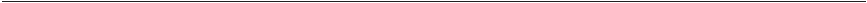 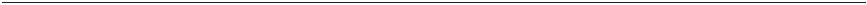 44
Li & Drew  c Prentice Hall 2003
Fundamentals of Multimedia, Chapter 2



						Animation and Interactions




	• The only method of animation in VRML is by tweening —
				done  by  slowly  changing  an  object  that  is  speciﬁed  in  an

				interpolator node.


	• This node will modify an object over time, based on the six
				types of interpolators: color, coordinate, normal, orientation,

				position, and scalar.


			(a) All interpolators have two nodes that must be speciﬁed:

					the key and keyValue.

		(b)  The key consists of a list of two or more numbers start-

					ing with 0 and ending with 1, deﬁnes how far along the

					animation is.

			(c) Each key element must be complemented with a keyValue
					element:  deﬁnes what values should change.
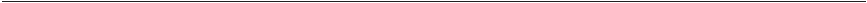 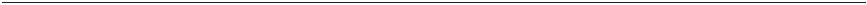 45
Li & Drew  c Prentice Hall 2003
Fundamentals of Multimedia, Chapter 2



	• To time an animation, a TimeSensor node should be used:


			(a) TimeSensor has no physical form in the VRML world and

					just keeps time.

		(b)  To  notify  an  interpolator  of  a  time  change,  a  ROUTE  is
					needed to connect two nodes together.

			(c) Most animation can be accomplished through the method

					of routing a TimeSensor to an interpolator node, and then
					the interpolator node to the object to be animated.


	• Two categories of sensors can be used in VRML to obtain
				input from a user:



			(a) Environment sensors:  three kinds of environmental sen-

					sor nodes: VisibilitySensor, ProximitySensor, and Collision.

		(b)  Pointing device sensors:  touch sensor and drag sensors.
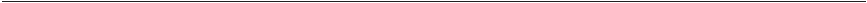 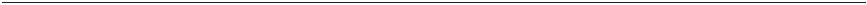 46
Li & Drew  c Prentice Hall 2003
Fundamentals of Multimedia, Chapter 2




					VRML Speciﬁcs





	• Some VRML Speciﬁcs:


			(a) A VRML ﬁle is simply a text ﬁle with a “.wrl" extension.

		(b)  VRML97 needs to include the line #VRML  V2.0  UTF8 in the
				ﬁrst line of the VRML ﬁle — tells the VRML client what

				version of VRML to use.

			(c) VRML nodes are case sensitive and are usually built in a

				hierarchical manner.

		(d)  All Nodes begin with “{” and end with “}” and most can
				contain nodes inside of nodes.

			(e) Special  nodes  called  group  nodes  can  cluster  together

				multiple  nodes  and  use  the  keyword  “children”  followed

				by “[ ...  ]”.
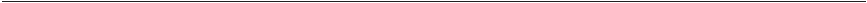 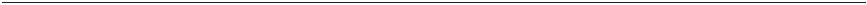 47
Li & Drew  c Prentice Hall 2003
Fundamentals of Multimedia, Chapter 2



		(f)  Nodes  can  be  named  using  DEF  and  be  used  again  later
				by using the keyword USE. This allows for the creation of
				complex objects using many simple objects.


	• A simple VRML example to create a box in VRML: one can
			accomplish this by typing:




			Shape  {

						Geometry  Box{}

					}



			The Box defaults to a 2-meter long cube in the center of the

			screen.  Putting it into a Transform node can move this box
			to a diﬀerent part of the scene.  We can also give the box a

			diﬀerent color, such as red.
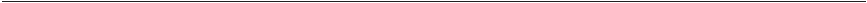 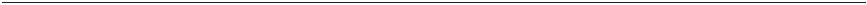 48
Li & Drew  c Prentice Hall 2003
Fundamentals of Multimedia, Chapter 2









	Transform  {  translation  0  10  0  children  [

		Shape  {

			Geometry  Box{}

			appearance  Appearance  {

				material  Material  {

					diffuseColor  1  0  0

				}

			}

		}

	]}
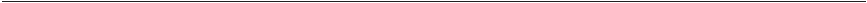 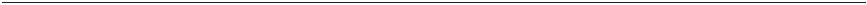 49
Li & Drew  c Prentice Hall 2003
Fundamentals of Multimedia, Chapter 2






				2.4 Further Exploration
			−→ Link to Further Exploration for Chapter 2.




	• Good general references for multimedia authoring are intro-
		ductory books [3,1] and Chapters 5-8 in [4].


	• A link to the overall, and very useful, FAQ ﬁle for multimedia
		authoring is in the textbook website’s “Further Exploration”

		section for Chapter 2.


	• A link to a good FAQ collection for Director, plus a simple
		Director movie:


		−→ Link to mmbook/examples/director.html.
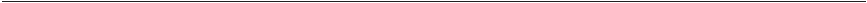 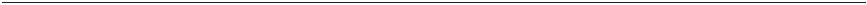 50
Li & Drew  c Prentice Hall 2003